EUSDR  - PA 4 - Steering Group   

23 May 2023, Bratislava




Roberta Zobbi – European Commission DG MARE; 
    Mission ocean and waters
Mission Restore our Ocean and Waters by 2030  Objectives
ENABLERS
[Speaker Notes: Mission objectives

With a 2030 horizon, we target three main objectives:
protecting 30% of the EU’s sea area, restoring marine ecosystems and achieving 25.000 km of free-flowing rivers;
preventing and eliminating pollution by reducing plastic litter at sea, nutrient losses and use of chemical pesticides by 50%;
making the blue economy climate-neutral and circular with zero-net maritime emissions.
We will also have enablers to make all of this possible.
We are developing a European Digital Twin Ocean that builds on the European infrastructures and services we already have, like Copernicus and the European Marine Observation Network.
The Twin Ocean will be a game changer for marine and freshwaters knowledge – allowing a quantum leap in research, policy making, sustainability and our understanding of the role of oceans in our society. 
The other enabler is citizens’ engagement and citizen science. 
Citizens are a crucial part of the green transition.
Participatory approaches and citizen science initiatives are proposed at various stages of the Mission’s life-cycle to allow citizens to get involved and take action. And as I see, there is huge interest from the wider public for this.
To give as example, we have the Plastic Pirates initiative and the responsible seafood consumption campaigns.]
Mediterranean sea basin
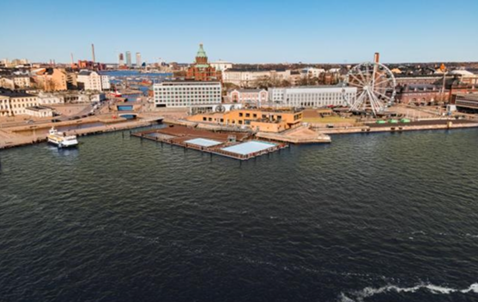 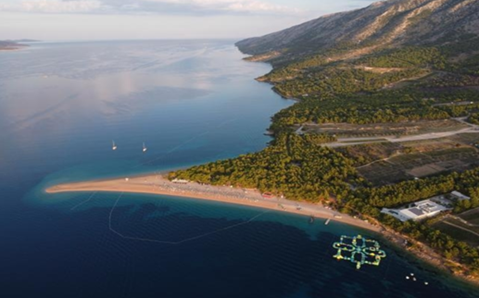 Baltic & North sea basin
Protect and restore marine and freshwaters ecosystems and biodiversity
Prevent and eliminate pollution of our ocean, seas and  waters
Mission lighthouses: sites to pilot, demonstrate, develop  and deploy the Mission activities across EU seas and river basins
Make the blue economy carbon- neutral and circular
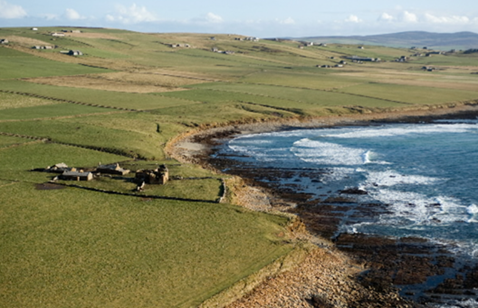 Atlantic & Arctic coast
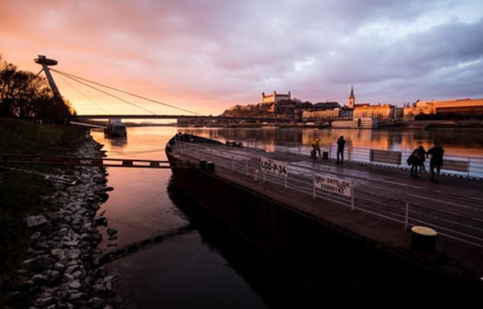 Danube river basin
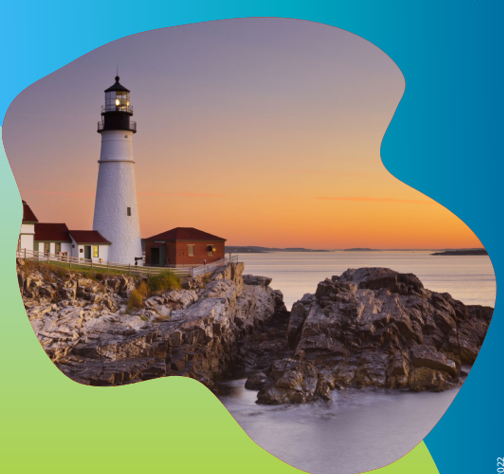 [Speaker Notes: Mission Lighthouses

The Mission has a strong regional dimension through the concept of  “lighthouses” in  four sea/river basins:  
The Atlantic and Arctic basin;
The Baltic and North Sea basin;
The Mediterranean Sea basin; and
The Danube River basin.
The Mission lighthouses are site to develop, test and deploy transformative and innovative solutions to achieve the objectives of the Mission.
The Mission follows the principle of “leaving no one behind” and applies an impact-driven approach.
For this, we have embedded the concept of “associated regions” in all relevant Mission activities.
The aim is to provide financial support to showcase the feasibility, replicability and deployment of innovative solutions developed by the projects funded through the Mission.]
Stemming from Horizon Europe → a new way of organising research and innovation around big themes
Calls for proposals, HE instruments

Going beyond – a federating initiative 
Societal buy-in
Bringing in funds from outside HE
Synergies with other programmes
Mission Work Programme: main features
Follows the impact-driven logic of Horizon Europe and European Missions 
Supports major EU policy objectives: EU Biodiversity Strategy 2030, EU Action Plan toward Zero pollution, the Communication on a Sustainable Blue Economy, The Nature restoration Law
Innovation Actions and the main implementation modality going beyond the R&I constituency 
Demonstrate the technical, economic and/or societal viability of innovative solutions in a (near to) operational environment (validation, testing, demonstration, prototyping, piloting, and market replication activities) - TRL 5 to 7
Involvement of at least 5 «associated regions» to showcase the feasibility, replicability and scale-up of innovative solutions
Citizens’ engagement and users’ involvement
MS/ACs, regional/local authorities political engagement   
Ideally building on previous successful projects
[Speaker Notes: The Mission Work Programme

Practically, Missions Ocean and waters is rooted in Horizon Europe, the European Framework Programme for research and innovation (R&I), with overall a total budget more than €90 billion of funding available over 7 years (2021-2027). 
Through the Mission work programme and its related calls for proposals, we provide many opportunities to researchers, regional and local authorities, the business sector and the citizens to:
join efforts to develop and test innovative solutions to safeguard our marine and freshwater resources;
increase resilience; and
exploit the socio-economic potential of the ocean in a sustainable way. 
The Mission WP follows the impact-driven logic of Horizon Europe and supports major EU policies under the Green Deal.
Our WP is mainly implemented via Innovation Actions to test and demonstrates innovative solutions on the field. 
To achieve the impact we are seeking, we need to go beyond the R&I constituency. This is way, we ask funded projects to involve many different types of stakeholders: end-users, citizens and local communities, national, regional and local authorities.
We count on your support to make sure that fisheries and maritime stakeholders are involved in the Mission projects and can benefit from R&I activities to address specific challenges.]
Associated Regions
WP 2021
8 Innovation Actions w. AR
40 Associated Regions
WP 2022
6 Innovation Actions w. AR
30 Associated Regions
The financial support to third parties may only be awarded to local and/or regional authorities from an ‘associated region’. 
To address the impact-driven approach of the Mission and the nature of Innovation Actions, proposals are expected to work with and engage at least 5 ‘associated regions’ to showcase the feasibility, replicability and scale up of the solutions developed within the projects in other areas.
‘Associated regions’ are understood as areas with similar ecosystems (e.g. neighbouring regions and/or regions in a different river basin) and/or less-developed regions, to build capacity to implement the innovative solutions to restore freshwater ecosystems. The proposals should ensure that the associated regions are located in Member States/Associated countries other than those that are part of the project consortium. An “associated region” must benefit from the Financial Support to Third Parties provided under this topic only once.
Mission work programme 2021-2022-2023:coverage of topics and support actions
2021
2022
2023
[Speaker Notes: So far, we have published two sets of calls for proposals for research and innovation projects in the marine and maritime domains, with a total budget of around EUR 230 million. The Mission calls for 2023, with a budget of the order of EUR 100 million, have been published in January 2023 and are now open till the 20 September 2023. 
Several topics are basin-specific. However, this does not prevent any organisation from other Member States or associated regions to take part in projects.
The only requirement is that they join with at least three Member States and/or Associated Countries from the basin.]
Management of sediments in the Danube river-Black sea system
CSAs:
Danube  river basin; Atlantic and Arctic basin
Freshwater ecosystems Danube river
Nature-inclusive concepts for offshore  wind mills
Low impact aquaculture
Blue Parks 1,2,3
Waste-free European rivers
Chemicals
Protect and Restore ecosystems
EUR 179.8 million
Prevent and eliminate pollution
EUR 77.9 million
Make Blue Economy neutral and circular
EUR 51 million
Repurposing offshore aged/unused infrastructures
Natural lakes
Greening fishing fleets
Nutrients in the landscape-sea-river system
Wetlands and marshes and biodiversity
Fishing gears
CSA Mediterranean basin
Landscape water retention
Threats to biodiversity
Joint with Mission Soil
Resilience to climate change
Litter, plastics and microplastics
Joint with Mission Climate adaptation/ Mission Soil
Citizen engagement
EUR 11 million
Integration of inland waters - roadmap
Community-driven business models: regenerative ocean farming
e-DNA library of species
Sustainable algae-based products
CSA Baltic and North Sea basin
[Speaker Notes: An overview of the priorities addressed up to now is presented in this slide: 
an important share of the Mission budget has been allocated to projects addressing the restoration of marine and freshwaters ecosystems. We have launched the Blue Park initiative to support the establishment of MPAs; we have addressed sediment management, wetlands and marshes ecosystems, as well as the threats to marine and freshwater biodiversity, resilience to climate change and issues relating to landscape water retention.
to prevent and eliminate pollution we have launched calls addressing litter, plastic, microplastics, chemicals and nutrients; we support research and innovation for low environmental impact fishing gears; we had a specific topic for waste-free European rivers and for nature-inclusive concept for off-shore wind mills; we are supporting a study to assess option for repurposing off-shore aged/unused platforms.
Under the Blue Economy we have published topics addressing low-impact aquaculture and multipurpose use of marine space, the greening of small-scale fishing fleets, the development of algae-based products and applications; we are testing community driven business models for regenerative ocean farming.
Projects for the development of the European Digital Twin Ocean are addressing its underlying public infrastructure as well as the integration of different models into the DTO.
Many activities have been launched to support citizen engagement, addressing different segment of our society: the young generations through the Blue Schools and a foresight study on their relation with the sea; consumers through “Choose your fish” campaigns addressing sustainability of our choices; the artistic sector…
But this is not enough to really impact the scale of the challenges we face.
We therefore need to leverage and align all possible actions and funding from many different sources.]
Mission 2021-2023 HE Work Programme
Mission 2023 WP – Cross-basin topics
Mission 2021-2023 HE Work Programme
WP 2021- 2023: Cross-basin topics
WP 2021-2023 Cross-basin topics
Mission 2021-2023 HE Work Programme
Mission 2021-2023 HE Work Programme
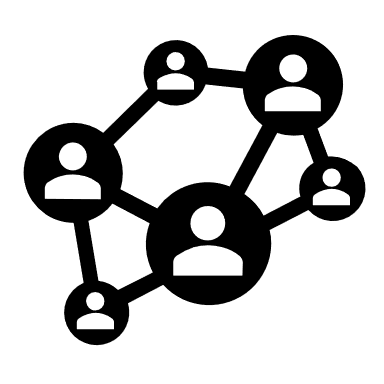 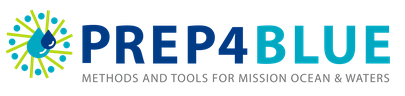 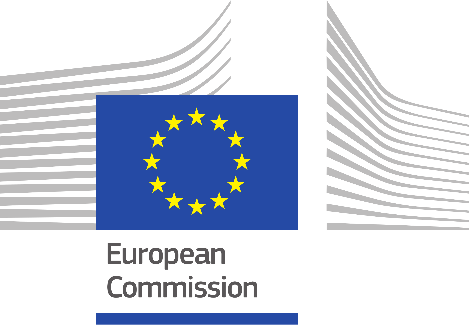 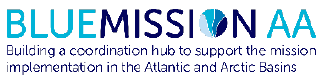 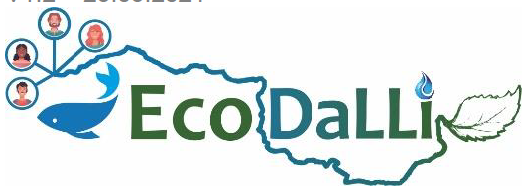 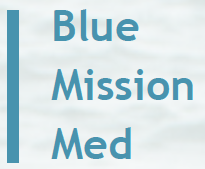 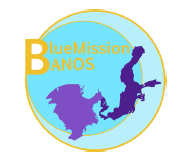 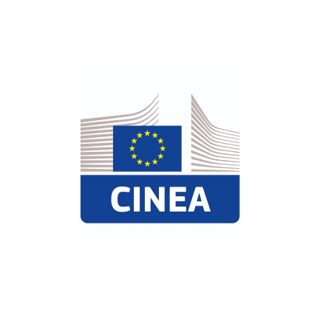 Mission Implementation Platform
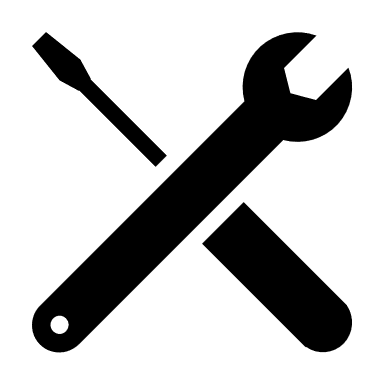 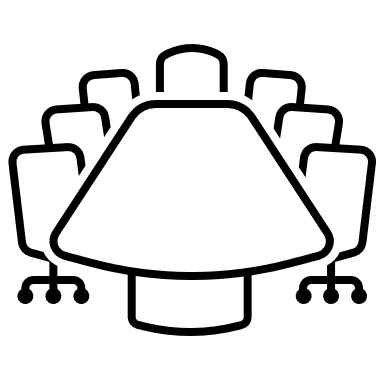 Mission Board
Mission Coordination and Support Actions and Implementation Platform
Coordination, cooperation and joint activities and tools between the CSAs and with the Implementation Platform are crucial!

“Governance and networking” : Mobilisation of regional actors, networking opportunities, liaise with relevant projects;  interface regional strategies and programmes
Communication, monitoring and contribution to the Mission implementation: citizens’ engagement and users’ involvement; support associated region involvement in projects; monitoring of the implementation at basin level together with the Implementation Platform
Foster innovation ecosystem at basin level: promote demos and testing initiatives; support access to finance; liaise with the Implementation Platform in relation to a “one stop shop” bringing together different sources of funding
Technical expertise and know-how: catalogue of services supporting upscaling, replication and deployment of solutions; disseminate information of projects and their outcomes, liaise with the Implementation Platform
[Speaker Notes: The Mission Work Programme

Practically, Missions Ocean and waters is rooted in Horizon Europe, the European Framework Programme for research and innovation (R&I), with overall a total budget more than €90 billion of funding available over 7 years (2021-2027). 
Through the Mission work programme and its related calls for proposals, we provide many opportunities to researchers, regional and local authorities, the business sector and the citizens to:
join efforts to develop and test innovative solutions to safeguard our marine and freshwater resources;
increase resilience; and
exploit the socio-economic potential of the ocean in a sustainable way. 
The Mission WP follows the impact-driven logic of Horizon Europe and supports major EU policies under the Green Deal.
Our WP is mainly implemented via Innovation Actions to test and demonstrates innovative solutions on the field. 
To achieve the impact we are seeking, we need to go beyond the R&I constituency. This is way, we ask funded projects to involve many different types of stakeholders: end-users, citizens and local communities, national, regional and local authorities.
We count on your support to make sure that fisheries and maritime stakeholders are involved in the Mission projects and can benefit from R&I activities to address specific challenges.]
Mission CharterOur joint commitment to restore our ocean and waters
Actions can cover R&I, Knowledge & Data, Citizen engagement, Upscaling/deployment of solutions, Education & Training
[Speaker Notes: The Mission charter
For these reasons, in July 2022, we have launched a Mission Charter: our joint commitment to restore our ocean and waters
The Charter is accessible online and open to any public or private interested parties. Up to now we have received almost 300 submissions and we assess them regularly to check the relevance for the Mission.]
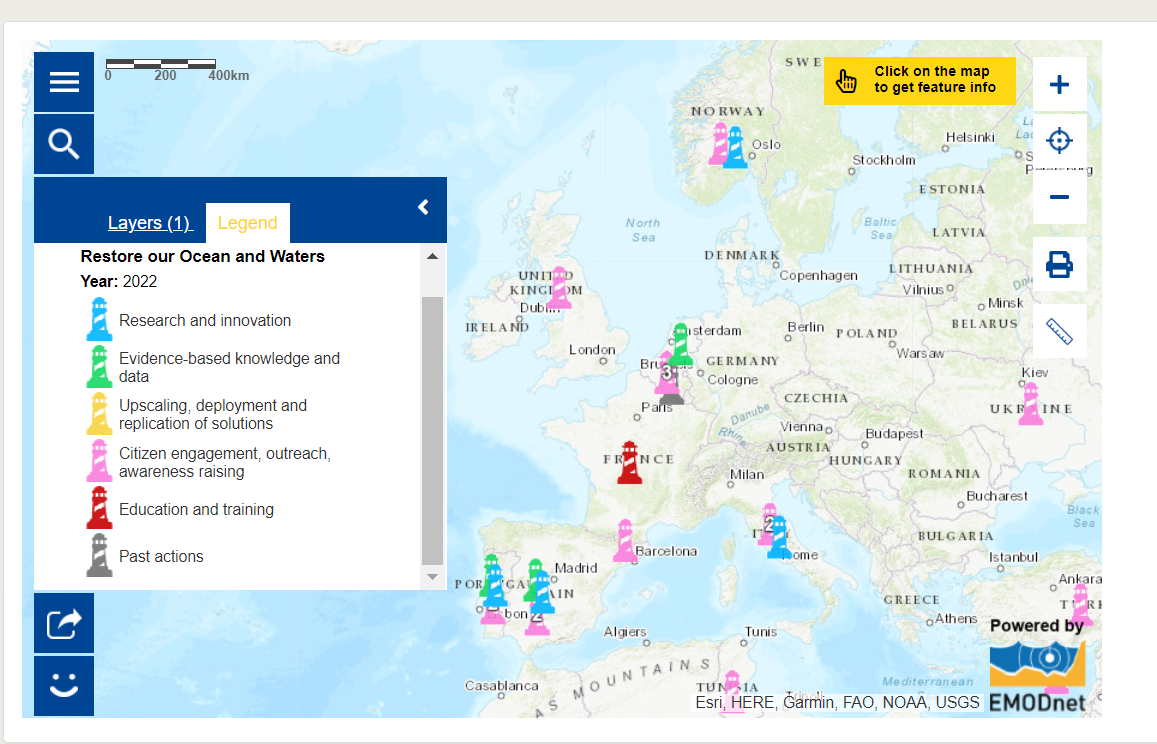 Your action in Mission Atlas
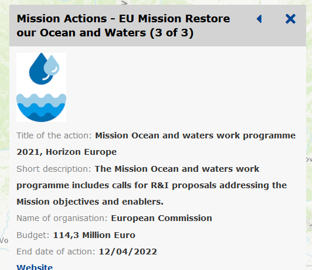 [Speaker Notes: All you have to do is go online, on the Maritime Forum page relating to the Charter and submit your action(s) and make a difference for the health of our ocean and waters and of our blue economy. 
Actions under the Mission Charter can be:
Your research and innovation national/transnational programmes and projects.
Your actions to generate marine and freshwaters knowledge, to share the data and to feed them into the Digital Twin Ocean. 
Your ways to upscale solutions and to support well-functioning ecosystems for finance, investments, infrastructures, talents, or regulations.
Your public outreach programmes, like campaigns on ocean/freshwaters literacy or youth initiatives; 
and your education and training schemes: for new generations to respect our ocean and waters and work in harmony with nature; and for older generations to be re-skilled into jobs that do not harm our waters.]
#MissionOcean 
#EUmissions  
#HorizonEU